De community verbonden
IBS lj2 p3 2020-2021
Presentatie week 1, maandag 1-2-2021
Programma voor vandaag
Een community
Wat is dat eigenlijk en hoezo gaan we daar mee aan de slag? 

2. De opdrachten  
Presentatie van de opdrachten en oriënteren op opdrachtgevers en thema. 

3. Over dit IBS 
De doelen, toetsing, beoordelingsformulieren, groepen, LA's, eindresultaten.

4. Projectmatig werken
Uitleg over de werkwijze als projectteam.

5. De groepen voor deze periode 
Hoe zijn die samengesteld en hoe komen ze tot stand.
1. Een community
Wat is dat eigenlijk?!
Ja of nee?
Laat je antwoord zien door een handje op te steken; ja = handje!
Heb je een broer of zus?
Ben je bang voor spinnen?
Doe je de specialisatie Stad en Wijk?
Denk jij (naast op school) na over duurzaamheid?
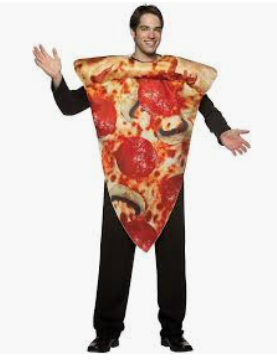 Kloppen deze kenmerken bij jou?
Tussen 17 en 21
Woonachtig in een straal van 20km van school
Eet graag pizza
Ik wil in een leuke leefbare wijk (blijven) wonen
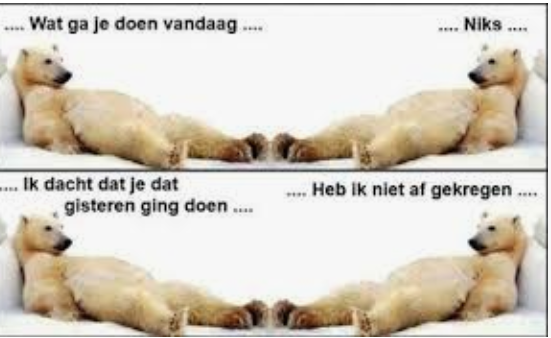 Ik wil best wel meehelpen om mijn wijk leuk te maken /houden?
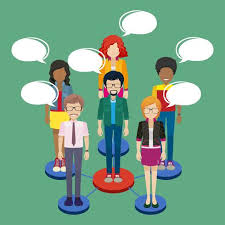 Wat is een community
Een groep mensen die duurzame initiatieven starten, met een maatschappelijk belang, die goed zijn voor People, Planet en Profit.
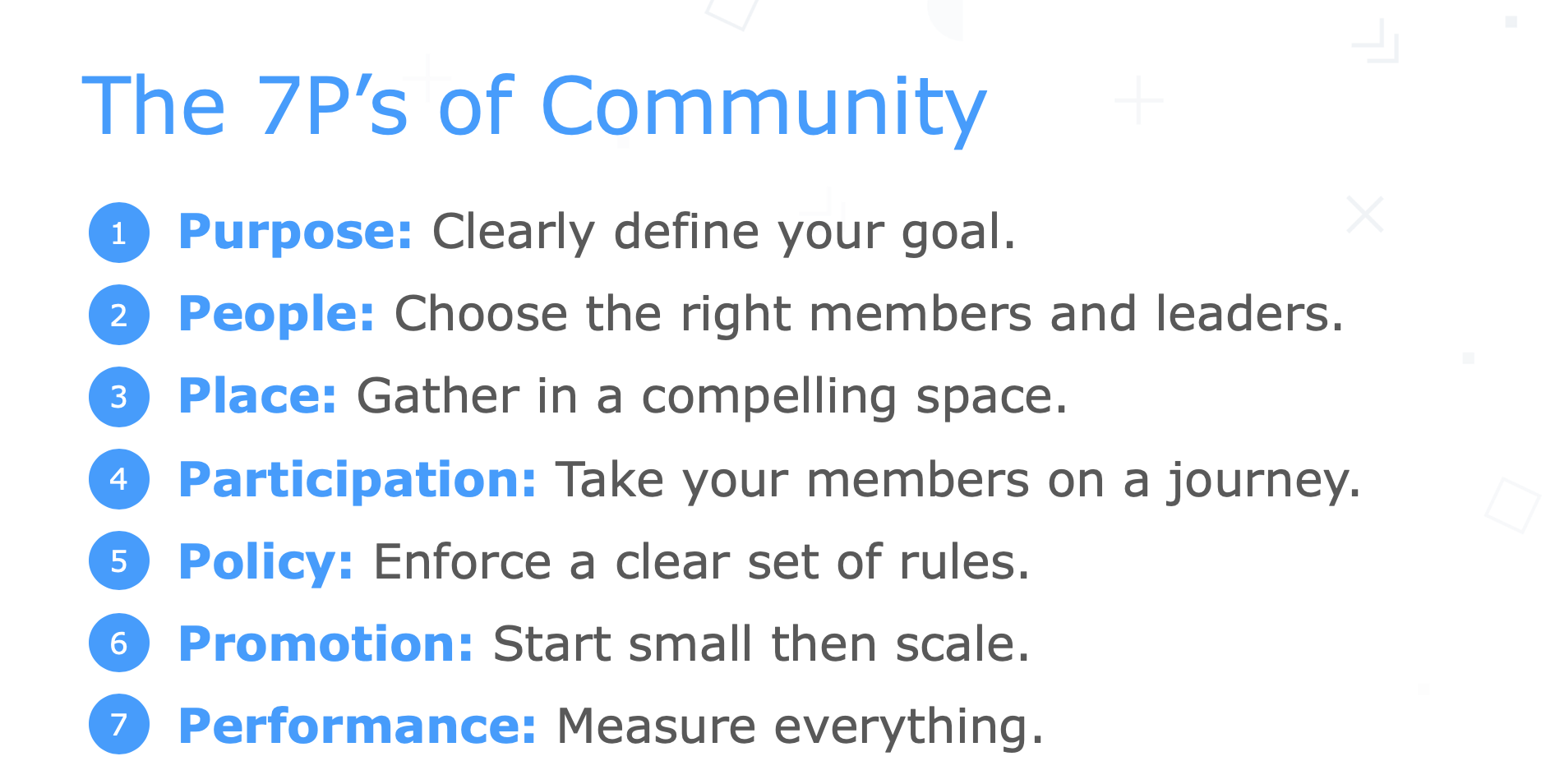 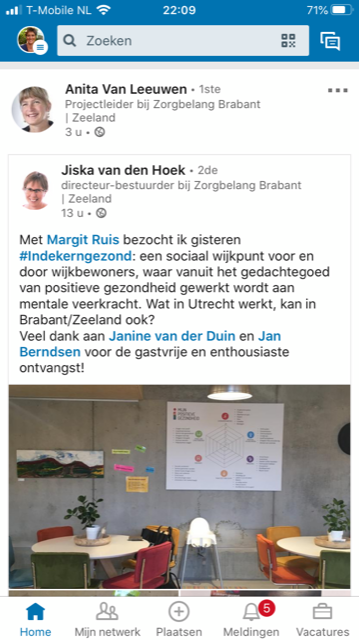 Voorbeelden!
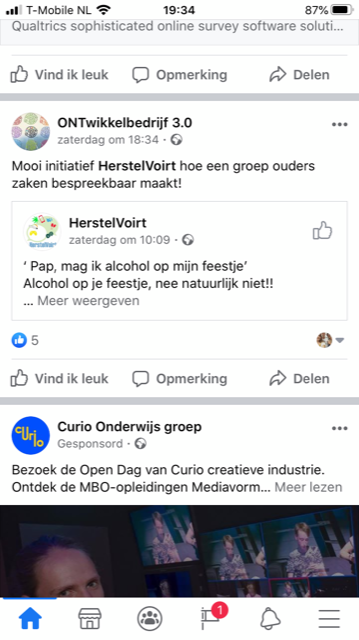 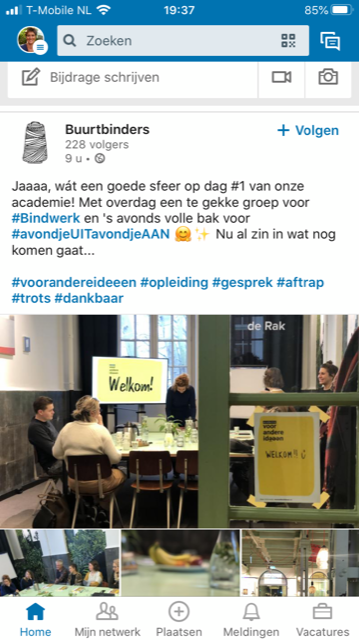 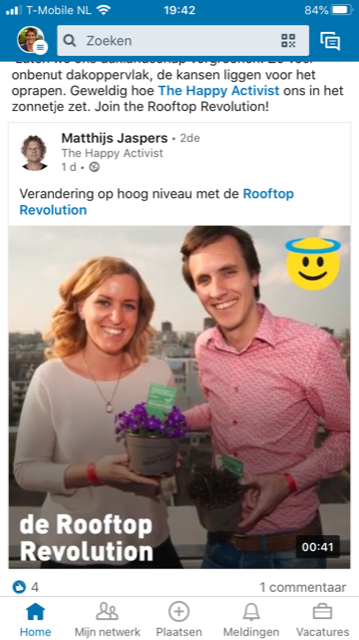 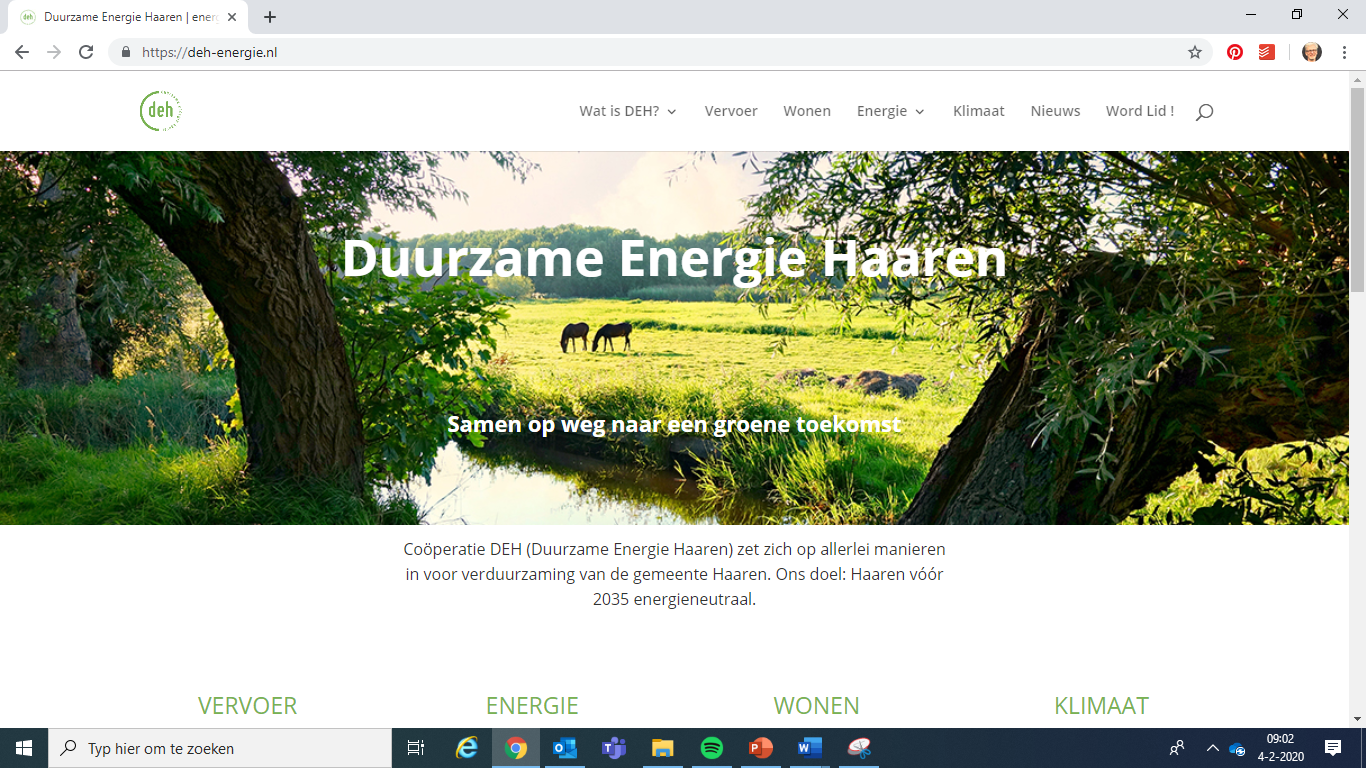 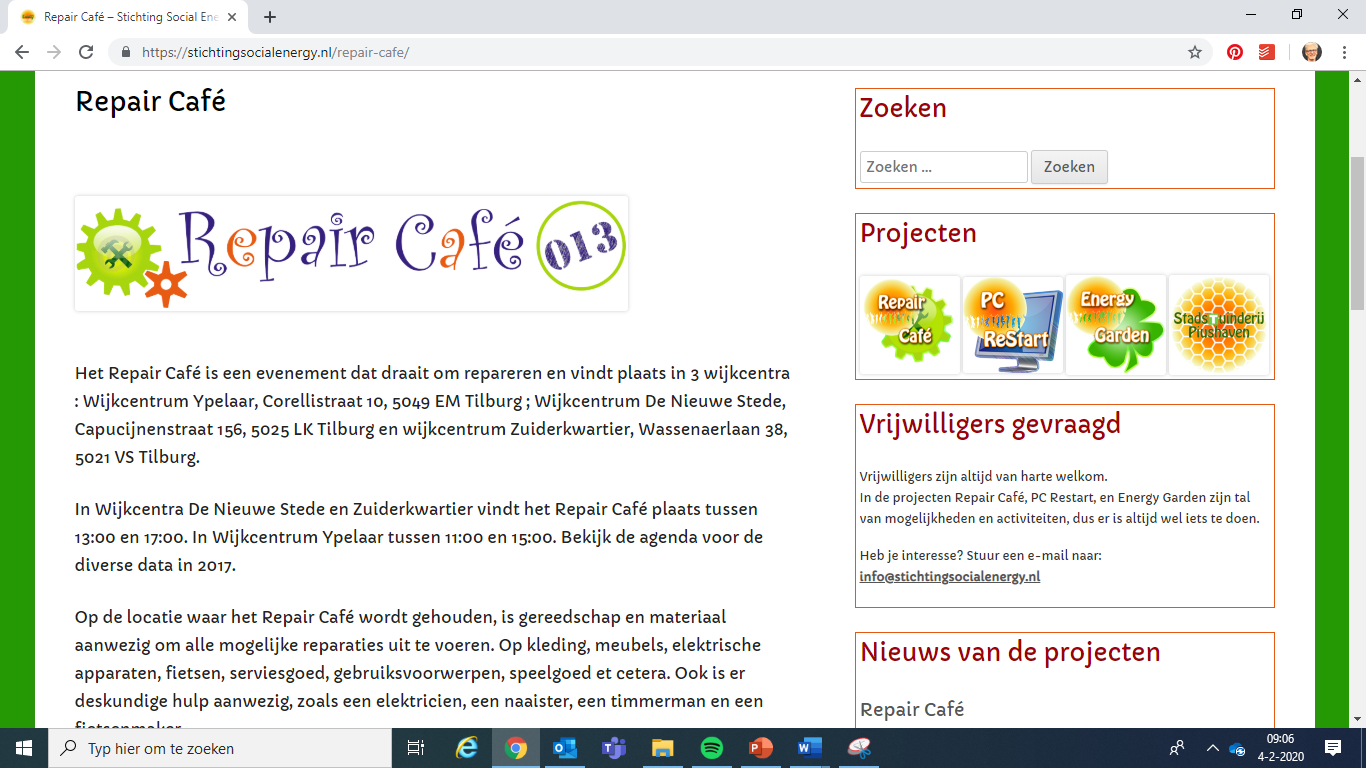 2. Jullie opdrachten
Informatie over de opdrachten voor deze periode waar jullie in groepen mee aan de slag gaan
1. Introductie van de opdrachten: filmpje
https://www.youtube.com/watch?v=C11DIrDsmjA
2. De opdrachtgevers: filmpjes

Un Bietje Groen
https://www.youtube.com/watch?fbclid=IwAR1jDDnyKW9_e4I1hTQMsQlytXoET1YDLhHrg82AmgFSseddawCRFecGMc0&v=_tQfHAUAc6M&feature=youtu.be 
 
Waterschap de Dommel
https://www.youtube.com/watch?v=LR-QeTQ6Cf0 
 
Bank15
https://www.youtube.com/watch?v=HXWKv9XQhSU 
 
Midpoint Brabant
https://www.youtube.com/watch?v=3g1DP9u808k&feature=emb_logo
3. De opdrachten op papier: zie ook Teams!
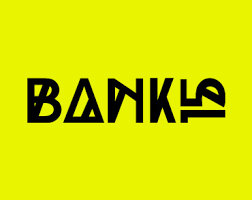 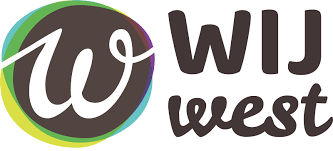 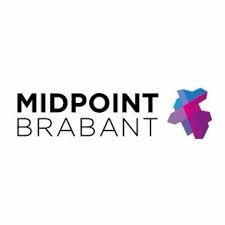 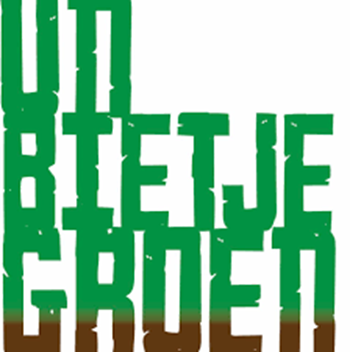 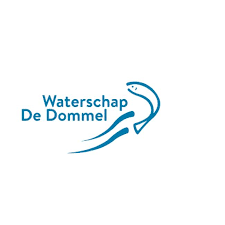 3. Over dit IBS
Alles op een rijtje over beoordelingen, LA’s en planning.
Wat gaan jullie doen:
Je bent samen een projectteam en werkt aan een concrete opdracht van een organisatie of instelling.
Hoofddoel is om een groep mensen te verzamelen rond het opzetten of starten van een activiteit, projectgroep of community. Denk aan een projectgroep ‘gezondheid’ die vanuit een wijkraad aan de slag wil gaan of aan een school die met ouders het schoolplein wil vergroenen.
Jullie gaan dat projectmatig aanpakken; onderzoek naar opdrachtgever en doelgroep, ontwikkelingen in kaart brengen, een stakeholders analyse te maken en een communicatie- en wervingsplan maken.
Tot slot organiseer je de eerste bijeenkomst met die doelgroep met daarbij een roadmap voor hun toekomst.
Want aan het einde van deze periode geven jullie het stokje over aan de opdrachtgever.
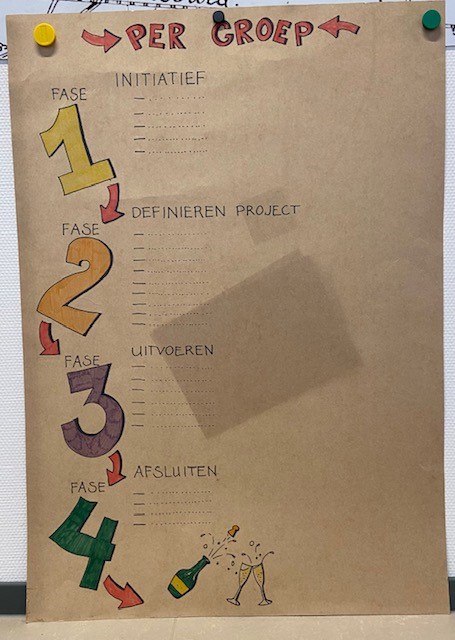 Fasen in het IBS
Beoordeling
Jullie maken een projectplan waarin je samen het hele project beschrijft.

Jullie maken individueel een Wensenkaaart voor de toekomst van de community.

Je maakt een kennistoets.

Voor dit IBS maak je 4 LA’s: 2 algemene LA’s en 2 voor je specialisatie. 

Op die LA’s geef je feedback: 6 X aanvulling.
En ook nog:
We gaan jullie als groep 1 keer uitnodigen op school voor de voorjaarsvakantie en meteen erna.  Dat is optioneel, hoeft dus niet in deze tijd van lockdown, maar kan fijn zijn voor de samenwerking.
Communicatie: 

- Wiki 

- Teams 

- Eigen kanaal voor je groep 

- Leerplatform
Naast het rooster voor deze periode kan het zijn dat je opdrachtgever je uitnodigt voor een bijeenkomst, meeting of gesprek. Hou daar rekening mee. Mocht dat tijdens de lessen zijn, laat het ons weten.
4. Projectmatig werken
De opdrachten worden als een project opgepakt door een projectteam.
Manieren van je werk organiseren
Routine 
De stappen om ‘iets te maken’ zijn vooraf bekend
Improvisatie 
Iets verzinnen waarbij zowel de uitkomst als de stappen hier naartoe nog onbekend zijn
Project
De kern van een project is dat óf de uitkomst óf de stappen hiernaartoe onbekend zijn
Je gaat als projectteam aan de slag met deze opdracht.
Fases in het project:
Fase 1 = initiatief: week 1, 2: opdracht verkennen, onderzoek op inhoud/thema & onderzoek naar doelgroep voor de community + LA 1 + samenwerkingsovereenkomst. 

Fase 2 = uitwerken: week 3, 4 & 5: wat moet er allemaal gebeuren: actielijstjes maken en uitvoeren volgens een planningen, draaiboek maken voor de bijeenkomst = alle voorbereiding voor de uitvoering van de werving en bijeenkomst + LA 2

Fase 3 =  uitvoeren: week 6, 7 & 8: uitvoeren van de werving en verder voorbereiden van de bijeenkomst in week 7

Fase 4 = evalueren en overdragen: 8 en 9: evalueren bijeenkomst en verwerken in projectbeschrijving en Wensenkaart maken.
We gaan behangen
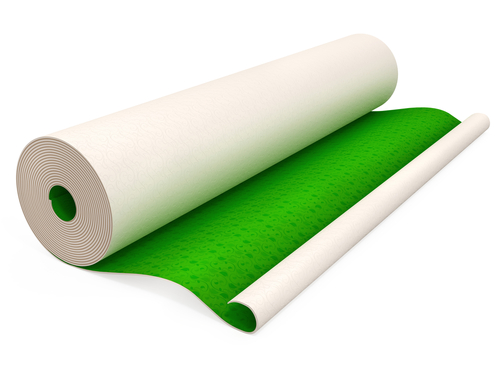 Structuur
Vastleggen 
Reflectie 
Gespreksstof

Maak een ‘virtuele behangrol’ voor je project: zorg voor regelmatige actualisatie in Teams.
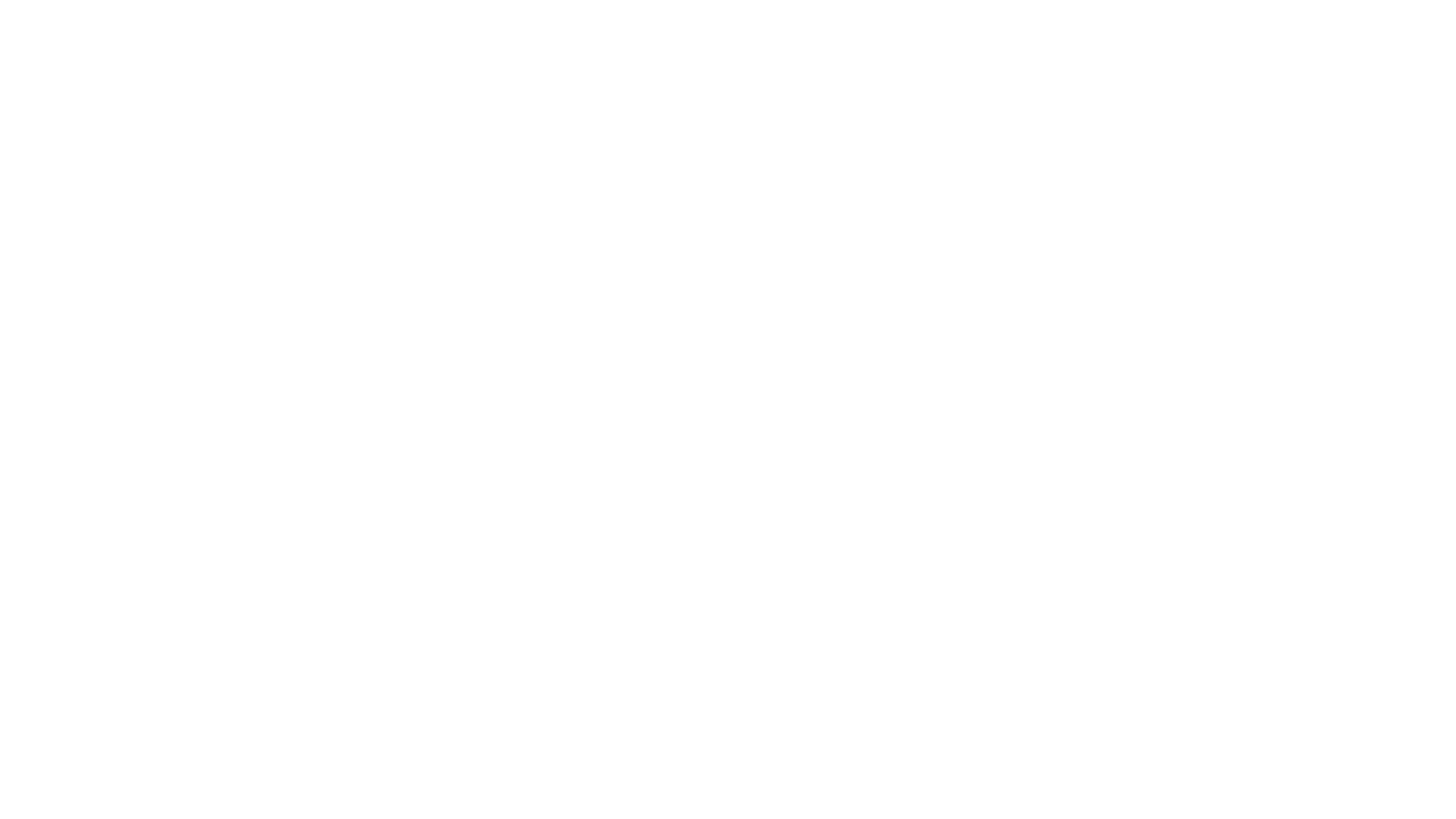 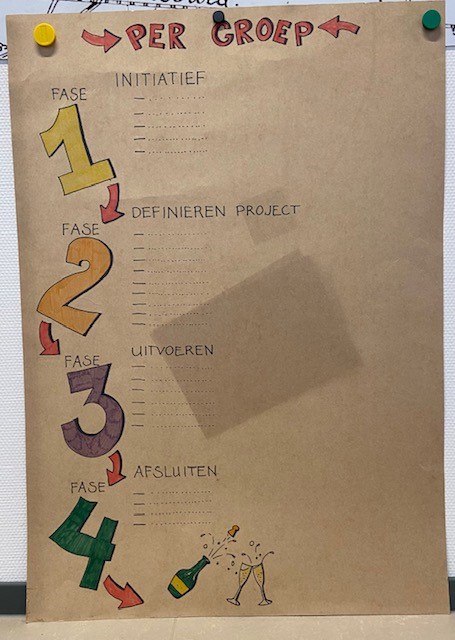 5. De groepen voor deze periode
Gemengde groepen gaan als projectteam aan de slag
Jullie mogen zelf bepalen met wie je een groep vormt
Minimaal 4 persoon, maximaal 6 personen: geen uitzondering!
Zo dadelijk krijgen jullie een half uur om tot groepen te komen. 
Na 20 minuten kunnen mensen die nog niet in een groep zitten, zich per chat bij Thomas melden. 
Per groep is er 1 vertegenwoordiger die zich na dat half uurtje bij ons meldt om de groep te presenteren.
2. Nadat de groep is gevormd gaan jullie in overleg over de opdracht voor deze periode.
 Jullie komen tot een eerste, tweede en derde keuze. 
Per keuze onderbouwen jullie die keuze met een motivatie incl. DRIE stakeholders die zeker een rol gaan spelen bij die opdracht. 
Hiervoor is een FORMS formulier waarin jullie dat in kunnen vullen; in te dienen voor maandag 24.00 uur!
3. Wij maken morgen de definitieve toewijzing van de opdrachten en kijken daarbij naar jullie motivatie en de stakeholders die  jullie noemen. 

Woensdagochtend wordt bekend gemaakt welke groep met welke opdracht aan de slag gaat.
De rest van deze week
Het programma voor deze week is vol!!!
Vragen?
Veel succes met de motivaties en tot woensdag!